Vaginal Intraepithelial Neoplasia
 (VaIN)

Invasive vaginal carcinoma
Δ. Χαϊδόπουλος
Επίκουρος Καθηγητής 
Μαιευτικής – Γυναικολογίας – Γυναικολογικής Ογκολογίας
Εθνικού και Καποδιστριακού Πανεπιστημίου Αθηνών
Γ.Ν.Α. «Αλεξάνδρα»
Vaginal Intraepithelial Neoplasia (VaIN)
0.5% the precancerous lesions of the female Lower Genital Tract

 100 times less common than CIN

  Risk Factors: HPV, RTX, chemotherapy, immunosupression 

  Patients with VaIN              60% had in the past and 30% have
   simultaneously CIN and/or VIN

 ↑ incidence due to better screening and actual rise in the incidence
   of VaIN
Aho et al  Cancer 1991, Yalcin et al  Eur J Obstet Gynecol RB 2003
Vaginal Intraepithelial Neoplasia (VaIN)

Natural History
Low grade (VaIN 1)            simple HPV infection (??), small chances of 				  	 progression
			      


 Moderate dysplasia (VaIN 2)
                                                                      definetely precancerous lesions
 Severe dysplasia (VaIN 3)
McLeod et al  Gynecol Oncol 1997, Aho et al  Cancer 1991
Vaginal Intraepithelial Neoplasia (VaIN)

Situation
Majority in upper third of vagina (60-70% upper, 20% lower, 15% middle)

 Posterior wall 60%, anterior 25%, lateral 15%

 Association of lower third with endometrial cancer ?
Vaginal Intraepithelial Neoplasia (VaIN)

Invasive potential
VaIN and vaginal cancer biologically extremely similar

 Part of “ a lower genital tract neoplastic syndrome”
  
 In a series of women who were followed without treatment
	- persistent disease 13%
	- progression to invasion 9%

 Long-term follow-up of 292 patients treated by laser vap or excision
	- 13 pts with invasive disease (4.5%)
Aho et al 1991, Yalcin et al 2003, Indermaur et al 2005
Vaginal Intraepithelial Neoplasia (VaIN)

Symptoms and signs
Generally asymptomatic disease

 Positive smear

 Dyspareunia, pruritus, vaginal discharge

 Condylomata, reddish – fragile lesions of the vagina

 White lesions of the epithelium
Lenehan et al  Obstet Gynecol 1986, Petrilli et al  Am J Obstet Gynecol 1980
Vaginal Intraepithelial Neoplasia (VaIN)

Diagnosis
Colposcopy + multiple biopsies

  Use of 5% acetic acid

  Indication for the use of Lugol’s sol

  Rule out invasive disease

 Most common in the upper third of vagina (80%)
Audet-Lapointe et al  Gynecol Oncol 1990, Ruiz-Moreno et al  Int J Gynecol Obstet 1987
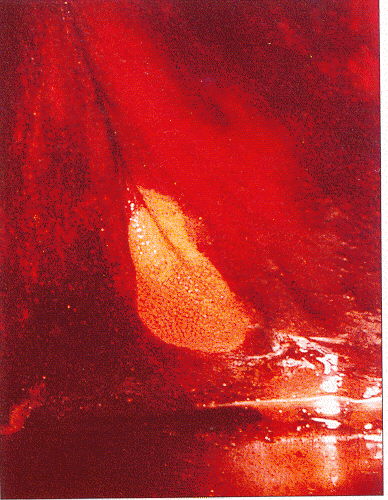 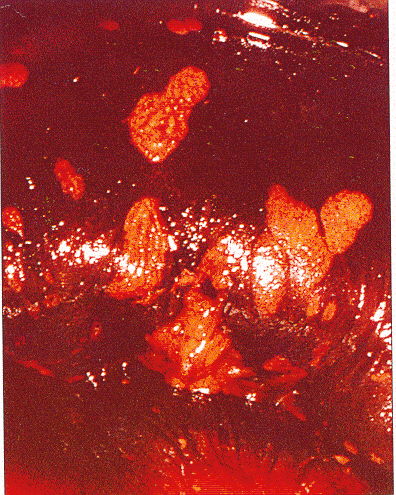 Multifocal lesions
Unifocal lesion
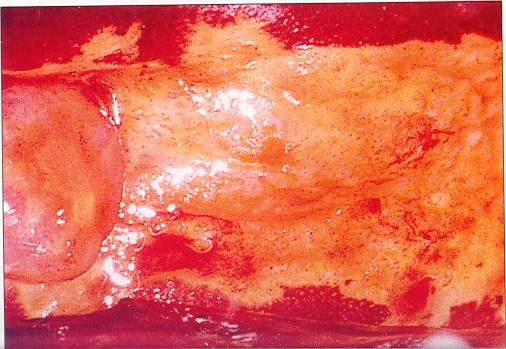 Extended VaIN 3 lesion
Vaginal Intraepithelial Neoplasia (VaIN)

Indications for Colposcopy
Positive smear following hysterectomy

 Positive smear with negative cervical colposcopy

 Positive smear following successful treatment of CIN

 Suspicious vaginal lesions

 Patients with VIN 2/3 and AIN 2/3

 Immunosuppressed patients with CIN 2/3, VIN 2/3, AIN 2/3
Morrison et al  Br J Cancer 1996, Brinton et al  Gynecol Oncol 1990
Vaginal Intraepithelial Neoplasia (VaIN)

Categories
Primary VaIN lesion without simultaneous or past CIN lesion

 VaIN related to CIN or invasive Ca, simultaneously or not

 VaIN following external beam radiotherapy or brachytherapy

 VaIN related to simultaneous CIN and VIN lesions

 Random histological finding in specimen
Woodruff et al  Gynecol Oncol 1975
Vaginal Intraepithelial Neoplasia (VaIN)

Treatment: not easy
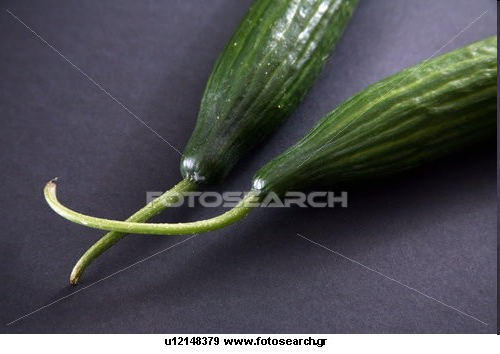 Vaginal Intraepithelial Neoplasia (VaIN)

Treatment
Objective is to eradicate the disease while maintaining the sexual
   function of the vagina 


 Management is challenging as the vagina in close proximity with
  the cyst and the rectum. Adequate treatment must reach a depth 
  of 14 mm
Vaginal Intraepithelial Neoplasia (VaIN)

Treatment
Laser
 Colpectomy
 WLE

 Radiotherapy
 5-FU
 Cryotherapy
 Electrocauterization
 CUSA (Cavitational Ultrasonic Surgical Aspiration)
Singer & Monaghan  Lower Genital Tract Precancer 2003, Yalcin et al Eur J Obstet Gynecol RB 2003
Vaginal Intraepihelial Neoplasia (VaIN)

                    Laser vaporization
Multifocal lesions

 Rule out invasive disease

 Completely visible lesion

 Histological evaluation

 Attention to the depth of vaporization
Stuart et al  Am J Obstet Gynecol 1988, Volante et al  Eur J Gynecol Oncol 1992
Vaginal Intraepithelial Neoplasia (VaIN)

                          Colpectomy
Indications: 
		- following hysterectomy
		- in not completely visible lesions of upper third
		- VaIN 3 
		- early invasive disease

 Better success rates (>80%) – fewer recurrences

                                             BUT…

 Difficult procedure

 Increased complication rates (vaginal-bladder and vaginal-rectal fistulas)
Diakomanolis et al  Gynecol Obstet Inv 2002, Hoffman et al  Am J Obstet Gynecol 1992
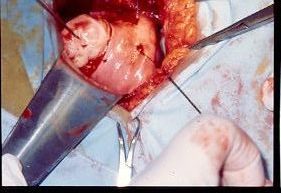 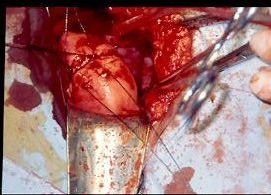 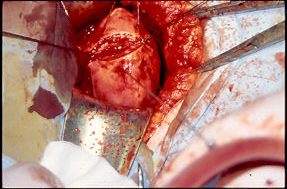 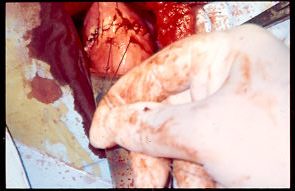 Vaginal Intraepithelial Neoplasia (VaIN)

                  WLE (Wide local excision)
Use of cold-knife or laser
 
 In young women with completely visible, unifocal lesions

 Use of lidocaine+epinephrine as local anaesthesia

 Excision of the lesion with at least 1cm disease-free tissue 

 Intact vagina, easy follow-up
Diakomanolis et al  Gynecol Obstet Inv 2002, Sherman et al J Reprod Med 1990
Vaginal Intraepithelial Neoplasia (VaIN)

       Imiquimod as alternative treatment ??
Treatment of High-Grade Vaginal Intraepithelial Neoplasia (VaIN 2-3) with imiquimod cream

E.Diakomanolis, D.Haidopoulos, K.Stefanidis

New England Journal of Medicine 2002 Aug 1;347(5):374 




Can local application of imiquimod cream be an alternative mode of therapy for patients with
high-grade intraepithelial lesions of the vagina?

D. Haidopoulos, E. Diakomanolis, A. Rodolakis, Z. Voulgaris, G. Vlachos, A. Antsaklis

International Journal of Gynecological Cancer 2005 Sep-Oct;15(5):898-902
Invasive vaginal carcinoma
Squamous (85%), adenocarcinoma, sarcoma, malanoma
Rule out Ca Cx
Lymph meta according to location of disease
More often metastatic (endometrium, cervix, ovary, bowel, vulva)
Asymptomatic, usually vaginal bleeding
Rx: RTX, RH + PLND when in upper vagina (?)
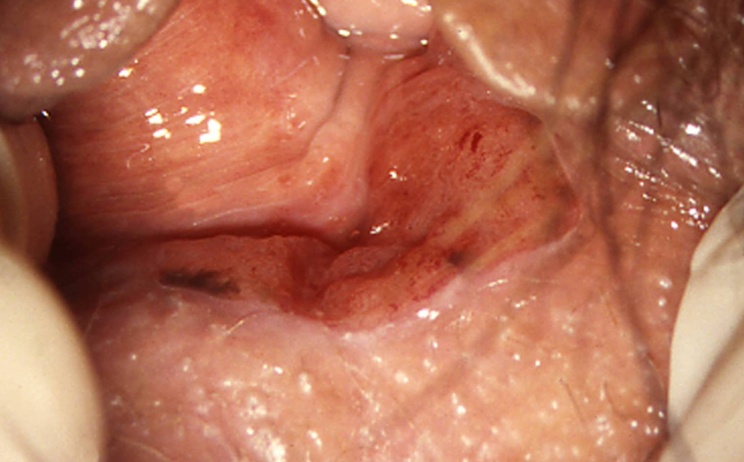 Staging
Stage Ι: tumor invading only the vaginal epithelium

Stage ΙΙ: tumor not extending to the pelvic sidewall

Stage ΙΙΙ: tumor  extending to the pelvic sidewall

Stage ΙV: tumor extending to bladder or bowel
Prognostic factors
Tumor size 
Stage


5-year survival 
Stage Ι 77%
Stage ΙΙ 45%
Stage ΙΙΙ 31%
Stage ΙV 18%